Computer ForensicsInfosec Pro Guide
Ch 12
Administrator Abuse

Rev. 4-13-15
Topics
Challenges
Investigating an administrator running his own business out of his employer's network
Investigating an ex-administrator spying on his prior employer
Challenges
High Stakes
Administrator abuse is as bad as it gets
Challenges in analyzing data
Admin has access and ability to erase evidence
Can also watch email accounts to follow investigators
Warn everyone in the investigation not to use any corporate-controlled systems to communicate
VoIP phones, email, instant messaging, etc.
Massive damage inflicted on organization
Terry Childs
Rogue San Francisco network administrator
Link Ch 12a
Image from http://cbssanfran.files.wordpress.com/2011/05/terry_childs.jpg?w=370
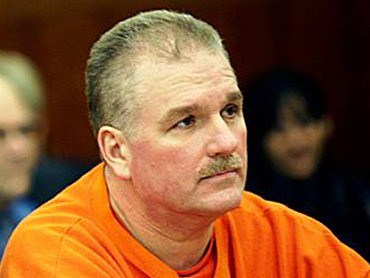 David Hotchkiss & Anthony Castillo
CCSF CTO and contractor who created a worldwide scandal with fake virus warnings
Links Ch 12b, 12c
Anthony Castillo image from https://www.linkedin.com/in/drjazz
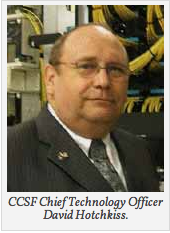 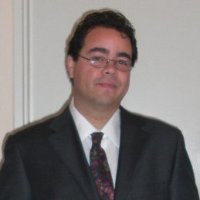 The Abuse of Omniscience
Administrators are paid to know everything
They have unlimited access
Network credentials
username and password, or token, etc. required to gain access to servers, routers, security appliances, etc.
Security appliances
Firewalls, content filters, data loss prevention systems, etc.
Greatest Weakness
Arrogance
One suspect never deleted logs because he though no one was smart enough to find them
Another failed to wipe data, thinking investigators wouldn't find it
Administrators often leave evidence intact because they think they own "their systems"
Administrator's Role
Administrator manages
Servers (physical and virtual)
Workstations
Routers and switches
Firewalls
Databases
Email servers
Authentication mechanisms
SIEM (Security Information and Event Manager)
SIEM systems maintain all the events and logs from systems in the network
A goldmine of evidence about network activities
BUT grab it fast because it's overwritten quickly
Canary Trap(also called a Barium meal)
Giving false information to a suspected traitor
When the information leaks, you know its source
This can happen when the administrator takes action demonstrating knowledge of private executive emails
Famous Canary Traps
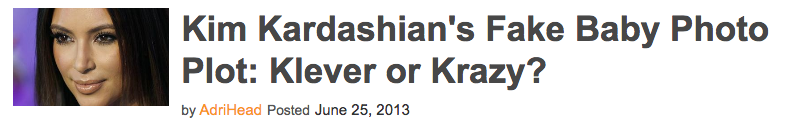 Link Ch 12e




Link Ch 12f
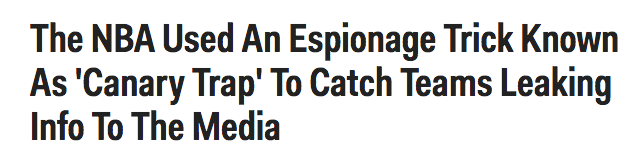 Investigating an administrator running his own business out of his employer's network
Spam Email
A woman got a spam email, with a link to a pornographic site
She examined the Email headers and found the originating IP and domain
Complained to the company
Company owner saw that the links led to pornography hosted on his company's network
IT Director
Owner asked IT director to investigate
No evidence that the servers had been compromised
No unusual content on any web server
No Further Action required
Owner was not satisfied; knew from news that hacking tracks are typically hidden
Private Investigator
Hired by owner to conduct a thorough threat assessment
PI hired a computer forensic contractor
Great care is needed to hide an investigation from an administrator this brazen
List of Possible Evidence
Make a list and update it as the investigation proceeds
Web server itself
Web server as an interface to other systems, like
Databases and business applications
Web server is often the first point of breach
Attacker pivots to other systems from the compromised Web server
Web Server
Microsoft Internet Information Services (IIS)
Receives HTTP requests like GET and PUT
Allows directory browsing with WebDAV
Web content may be on other systems, such as a Distributed File System (DFS) 
A Web server in Miami may be serving content stored in Los Angeles
To recover deleted data, you need to locate the actual physical servers that held it
You may need to image many systems
Other Services
Web server can interface with
Databases like Microsoft SQL Server
Using ASP.NET, Java, PHP, etc.
Email (Exchange)
Content management systems
Wordpress, Joomla!, etc.
Make custom Web pages based on database queries
Personalized for each user
Investigating the Web Server
The Web server did not contain any pornographic material
But all five servers on the network were default installations of Windows Server 2000
IIS on by default, so all five were actually Web servers
Pornography was on the file server
In an obscure folder inside the Program Files folder
Not officially regarded as a Web server
Forensic Technique
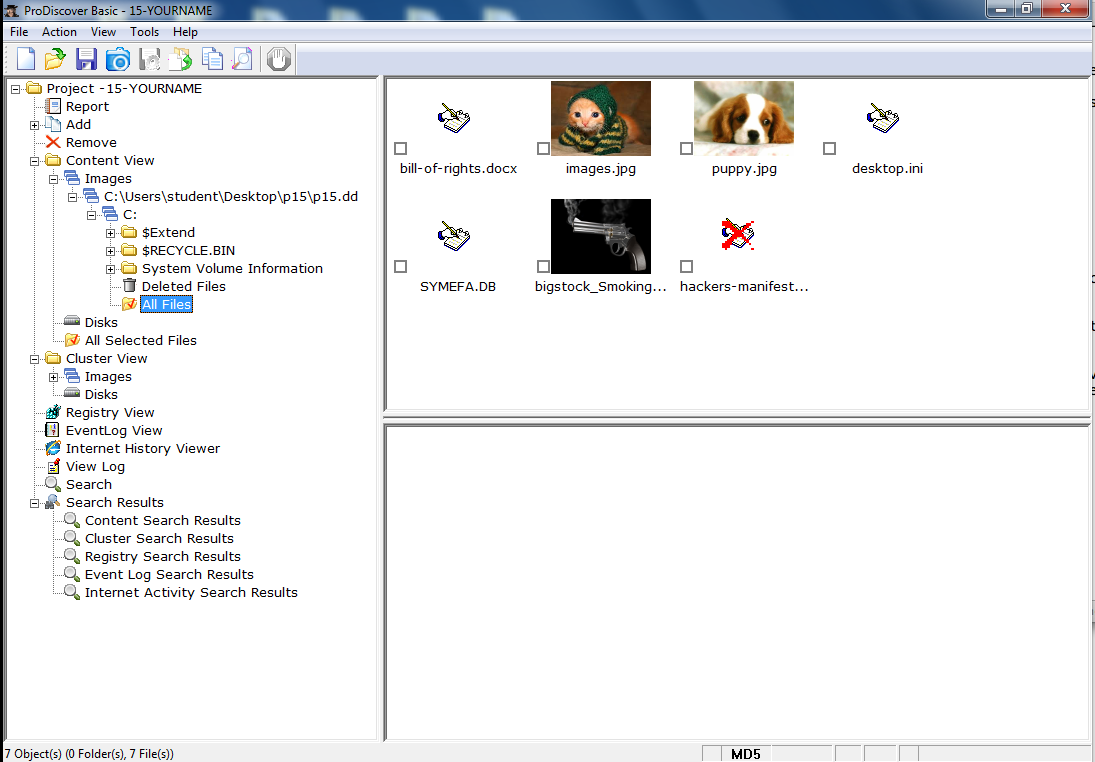 Image the file server
Look at the images in a forensic tool like FTK, EnCase, or ProDiscover
See the pornographic pictures
Web Root
Web servers serve content from a web root directory and its subdirectories
IIS uses C:\Inetpub\wwwroot by default
The web root can be changed
Virtual Servers
IIS can run multiple "virtual servers" with different web root directories and domain names
sales.example.com
support.example.com
example.com
another.com
They can each have a different IP address, or share the same IP address
HTTP GET
Host: tells the server which site you want to see
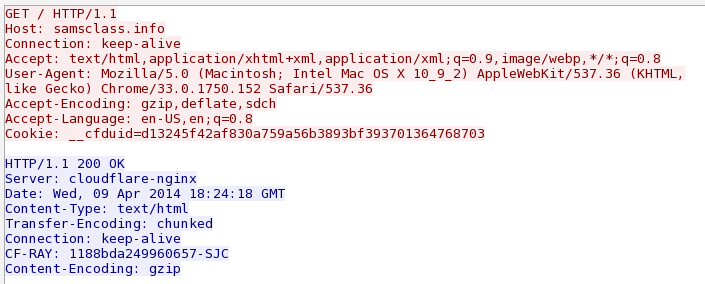 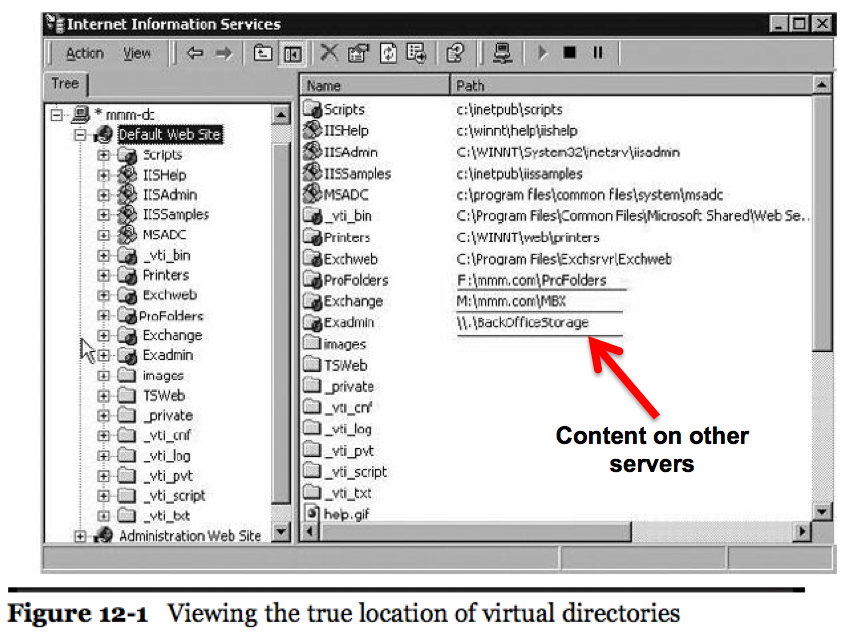 Databases
Source code for the pornography site contained calls to "Northwind Traders" database
A sample database included in Microsoft SQL Server 2000
Forensic tools cannot mount relational databases
Export data (.mdf) and log (.ldf) files from the forensic image
Recreate the Database
Mount the database on a separate SQL Server
Results: pornographic site user and credit card information was being maintained in the Northwind Traders database
Real data mixed with Microsoft sample data
Hidden in plain sight
Following Data Packets
Traced traffic to firewall
Firewall had four external IP addresses provided by ISP
One was assigned in DNS to the porn site instead of company email
Porn site's email server was on a different IP range at a remote commercial hosting company
These changes indicate that internal IT staff was complicit in the offense
More Images
With this evidence, the investigators got authorization to image all company computers
To find out who was involved
Network administrator's computer contained
Several hits to the pornographic website's domain
Also hits to the remote email server management interface
Remnant copies of the porn site's inbox
Emails from online payment system and customers
Confession
Confronted with this evidence, the network administrator admitted he owned the site
Investigating an ex-administrator spying on his prior employer
Private Investigator Calls
PI was hired to look for listening devices in a company's offices
Company suspected competitors were listening to their conversations
Because a new competing company had emerged and taken many customers away
PI could not find any listening devices
Wanted computers scanned to see if they had been compromised
As If They're Reading Our Minds...
Five former long-term employees had recently resigned
Started a new competing company
Always one step ahead of the client company
Had knowledge of confidential business information
Initial Scope
Scope: Client determines what they are looking for and what they want you to determine
Image several computers from high-ranking former employees
Determine whether they had accessed critical client information to take with them to the competitor
Find communications with the new company while they were still employed
Current Employees
Also received computers from the highest ranking current staff
Determine whether they sere compromised in some fashion
Such as with keyloggers or other malware
No evidence of compromise was found
Recommendation: network vulnerability assessment
Civil to Criminal
This case began as a civil investigation
At the end of the civil case, a criminal investigation was commenced by the FBI
Remember, your case can turn criminal
Keep good case records and chain-of-custody records to assist law enforcement in their use of your forensic images
Network Vulnerability Assessment
First indication of compromise
Outlook Web Access (OWA) logs
Network service accounts had been reading emails from
Company president, CFO, legal counsel, marketing director, and more
50 high-ranking staff members' emails
Network Service Accounts
Corporate voicemail server account
Blackberry Exchange Server account
Database server account
Needed to explain to executives that it's not normal for a voicemail server to log into webmail sites
All the service accounts had network administration rights and were administrators over the mail server
So they could read anyone's email
Web Server Logs
Exported from the forensic image
Imported into a relational database
Revealed that someone had been using those service accounts to access emails of executives nine months earlier
Source IP addresses were both external and internal
Local addresses indicate that insiders were involved, or attacker used a VPN or other remote access
VPN Server
Captured a forensic image
Analyzed logs
The same external IP addresses documented in the webmail server logs had connected to the VPN server
Sequence of Events
External client logs onto VPN server
Assigned local IP address
Starts a Webmail session to read executive's emails
In other cases, intruders connected directly from outside IP addresses to the webmail server's external interface
After messages were read, they were remarked as unread
IP Addresses
Some of the external IP addresses were tracked to the new company
Other addresses led to the home ISP addresses of the ex-employees
Scope of Damage
Document which emails had been accessed
And what sensitive data had been compromised
OWA logs are the best place to find that information
Record title of every email
And every attachment that is opened
Open URLs in a Web browser running an OWA session
You can see email and attachments exactly as they were read by the user
Email Review
Thousands of emails to review
Re-created Exchange Server
Restored incremental backups to it
Passed URLS of emails and attachments through a Web browser with an automated process
Provided copies of every email and attachment that had been read to client
Attackers Exploited Insider Knowledge
Knowledge that those obscure service accounts all had domain administrative privileges
Knew how to log onto the VPN
Used PCAnywhere to take over client systems and cover their tracks
Knew where the front door and back door were
Ex-Administrator Instructions
He had set up all administrative permissions
Ex-Administrator was recorded leaving instructions to his replacement
Never change passwords to the service accounts
Because no one knows what it would break
Stepping Up Your Game
You v. Administrator
Your skills are pitted against the administrator's skills
Administrator has greater technical knowledge of the network you are trying to analyze
Be patient
Investigate in a methodical and logical manner
Administrator made mistakes and left some evidence behind
Mistakes
Clever
Hid porn site on a back-end server
Stored client transactions in a sample database
Mistake
Didn't clean his own computer, and left behind all the Internet history files
Mistakes
Clever
Used service accounts to access emails
Hid tracks using VPN and PCAnywhere
Mistake
Didn't delete IIS logs on the webmail server
Forensic Tools
There is no such thing as a "court-approved forensic tool"
What matters is
Creating sound forensic images of the evidence you are preserving
Can replicate the process you used to show another examiner
So that examiner can reach the same conclusion
Outside Forensic Tools
Forensic tools and methods were used to obtain and preserve legally defensible data
Most of the real work was done outside forensic tools
Use the best method to analyze the data
You are not limited to features in your forensic tool